データベース設計入門
2009.04.04
初音玲
データベースを構築する前の流れ
正規化
第一正規化
第二正規化
第三正規化

第四正規化
第五正規化
非正規化状態
第一正規化
繰り返し項目を取り除く
第二正規化
部分的に依存しているデータ項目の排除
質問者名が分かればメールアドレスも分かるので別にする
第三正規化
推移的なデータ項目の削除←ないときもある
ER図作成ツール(無料)
A5:SQL Mk-2
http://www.wind.sannet.ne.jp/m_matsu/developer/a5m2/
Oracle SQL Developer Data Modeling
http://www.oracle.com/technology/products/database/sql_developer/files/Modeling.html
Microsoft Office Visio
SI Object Browser ER
ER/Studio
ER図 (logical)
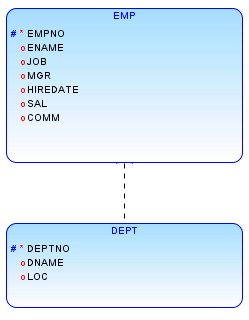 ER図
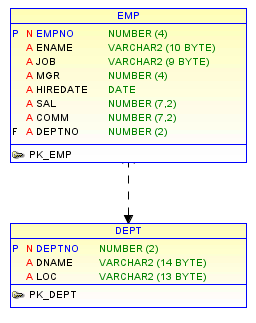 Oracle
Database